HOPE CourtHelping Offenders Prepare for re-Entry
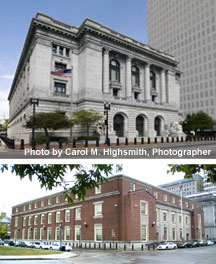 District of Rhode Island

   	FACTS AND DATA
           2014 – 2024
HOPE – Rhode Island’s motto since 1664
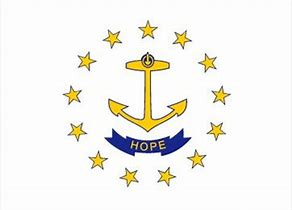 2
Mission…
HOPE Court is an alternative to traditional supervision for post-conviction offenders who are at moderate to high-risk of reoffending.

Its goal is to produce better outcomes for participants and the community than traditional supervision is able to achieve.
3
Data as of November 1, 2024:
Total participants since inception:				81	
Number of participants currently:				10
Number of participants who have graduated
	since inception:					32 
% total participants who have graduated since inception:	48%
Average length of time in HOPE Court for graduates:		16 months
Number of participants who have been terminated
 	since inception:					34
% of terminations that occur in Phase 1:			41%
4
More data…
Success of HOPE Court’s 32 graduates…
Successful Completion of TSR:  24 (75%). 
Currently on TSR with successful progress: 3 (9%).  
Violation conduct after graduation while on TSR:  4 (13%)
 Deceased while on TSR:  1  (3%).  
Changes in risk assessment score for HOPE Court graduates:  9% increased in risk level, 44 % decreased in risk level, and 47% experienced no change in risk level.
5